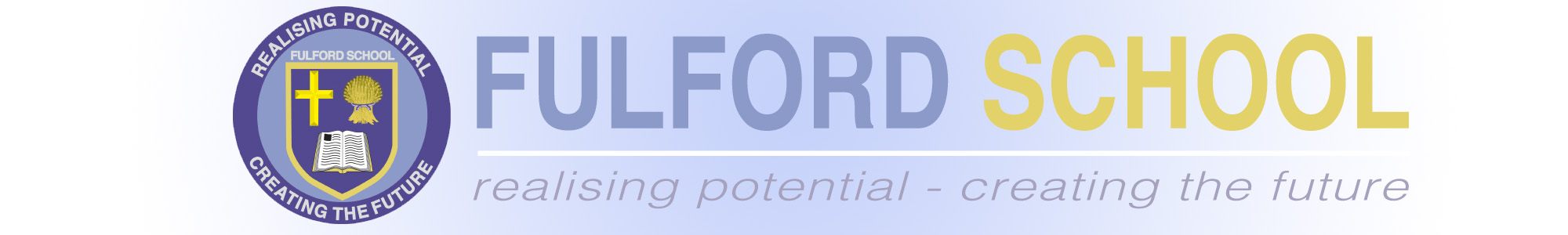 Year 7 Information Evening
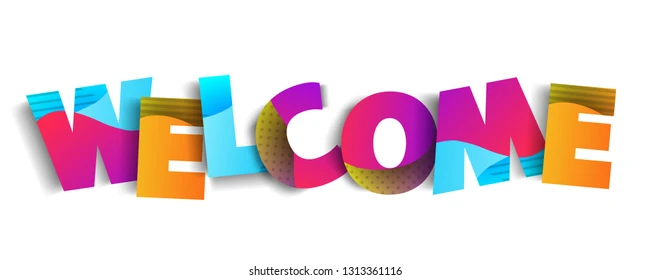 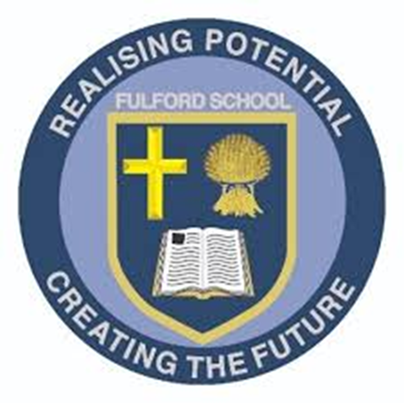 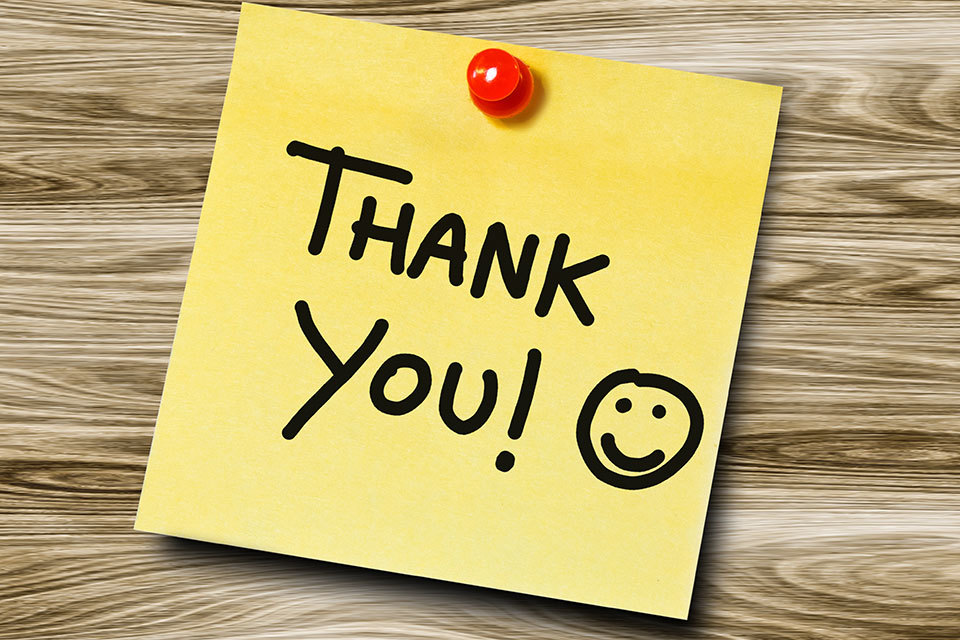 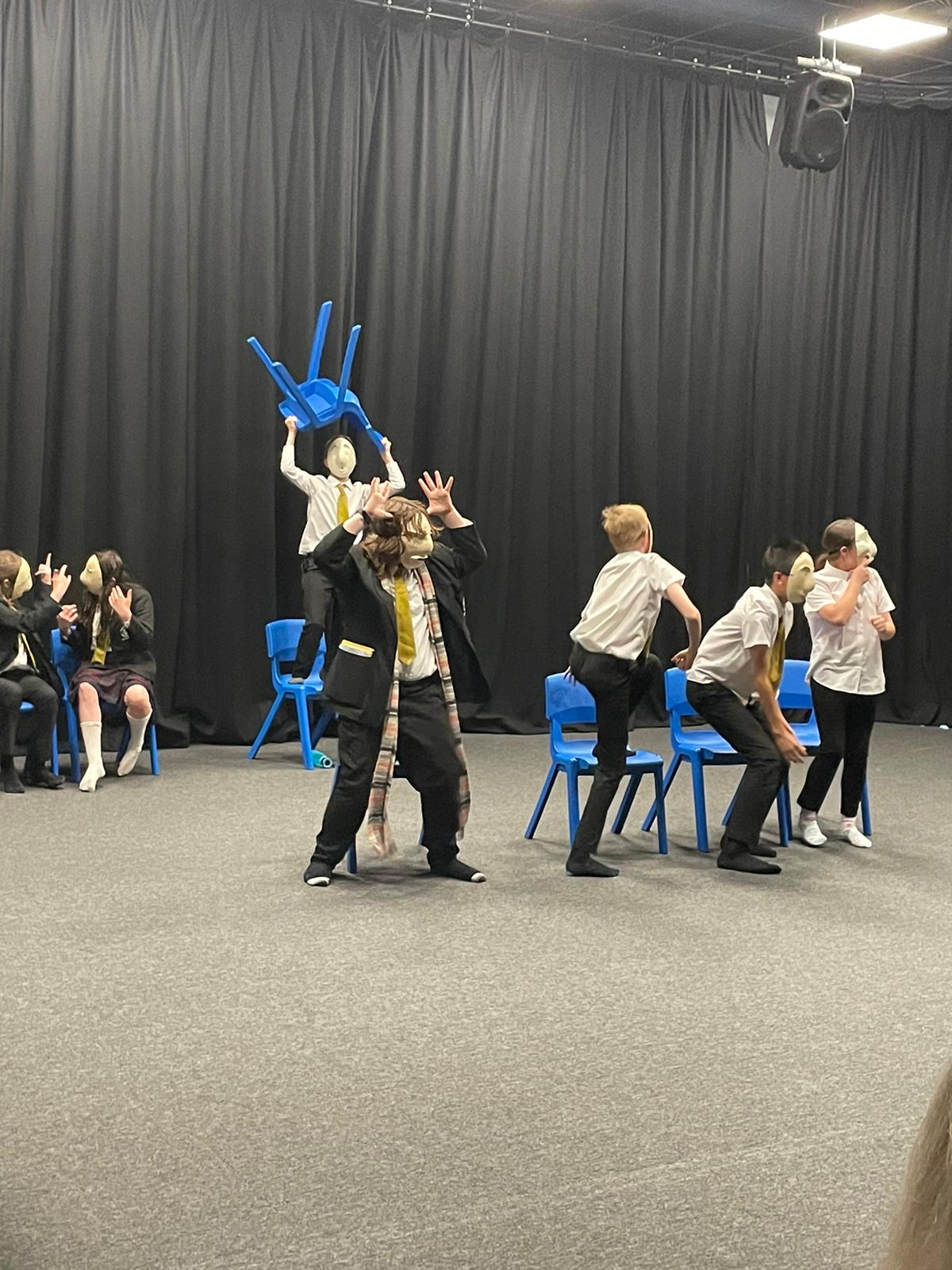 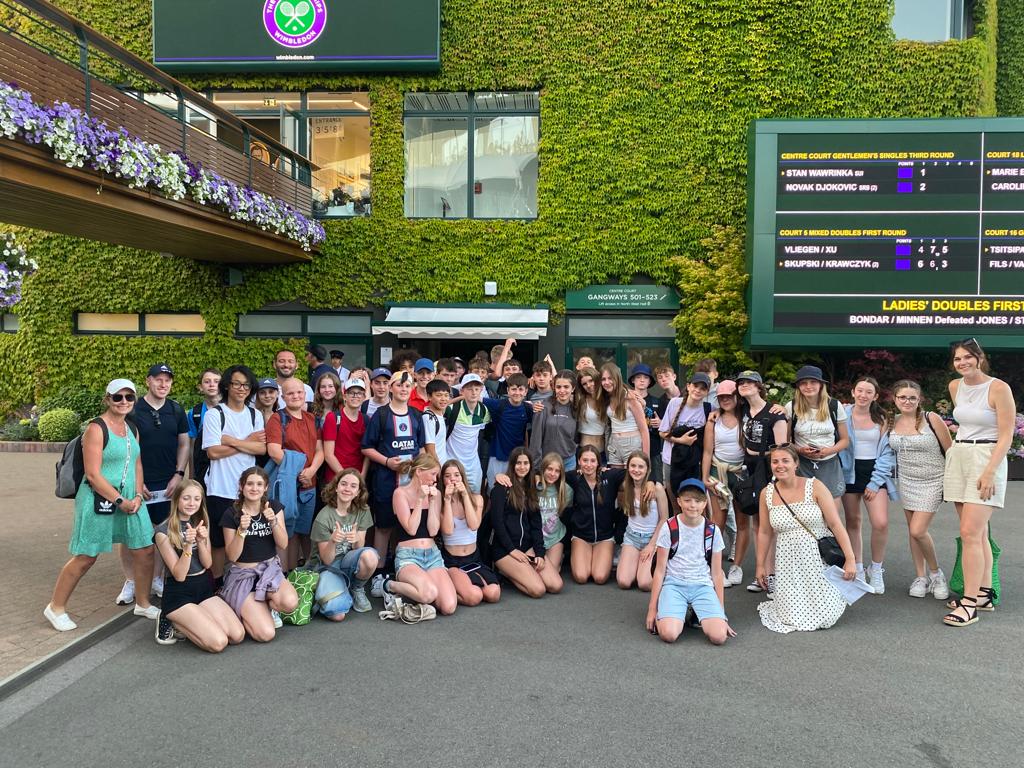 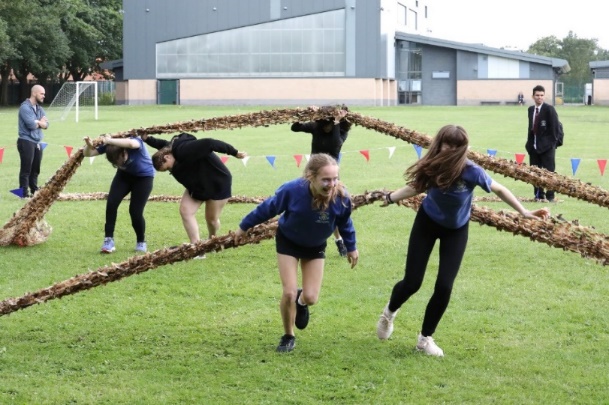 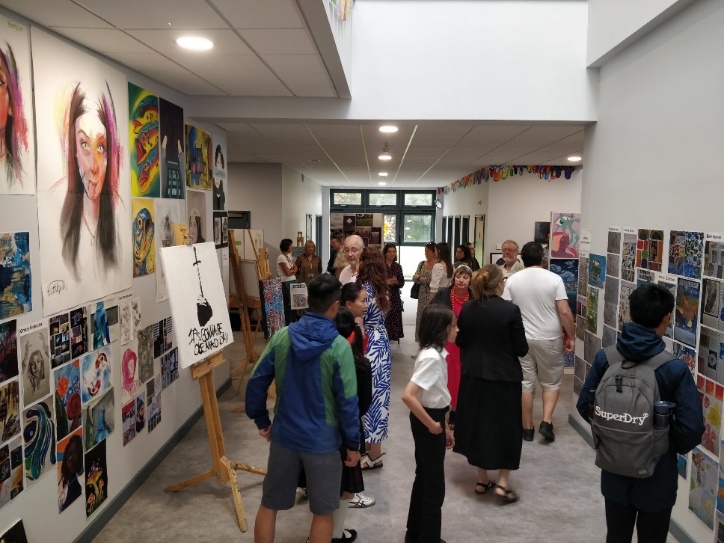 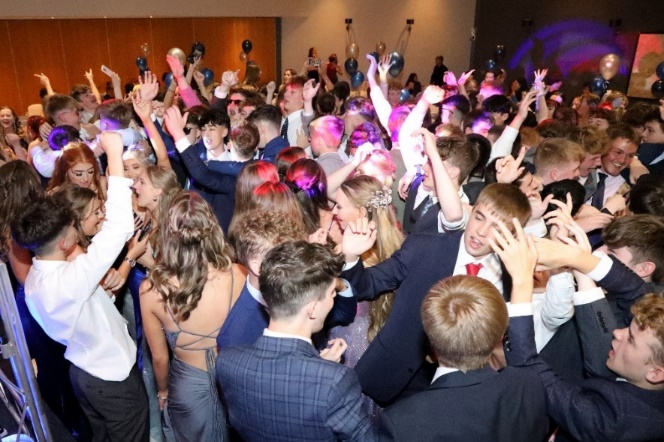 [Speaker Notes: I am a highly motivated individual who understands the transformative power of education and the significance of raising student aspiration and progress.  Having faced difficulties in my own education being stood here today is a testament to the impact that a teacher who believed in me had on turning my life around and achieving personal success.]
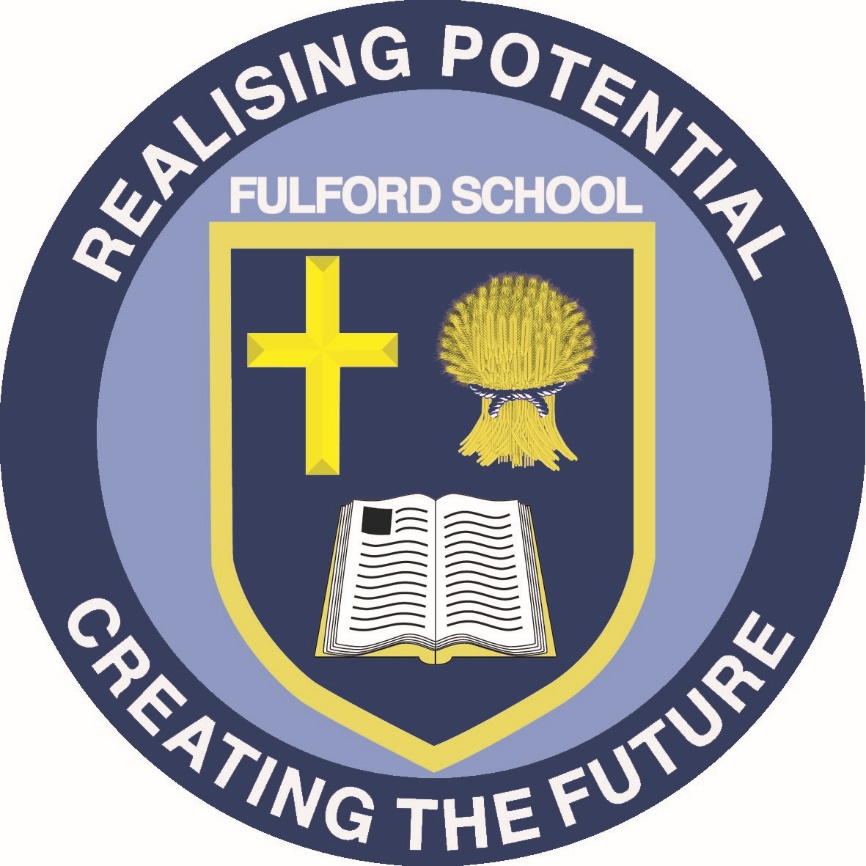 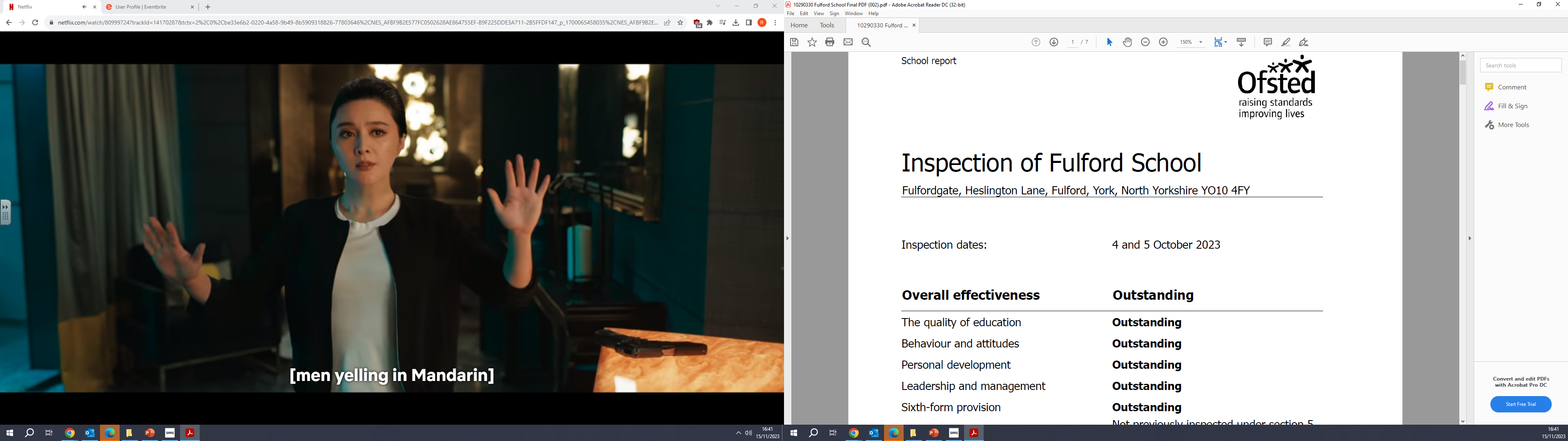 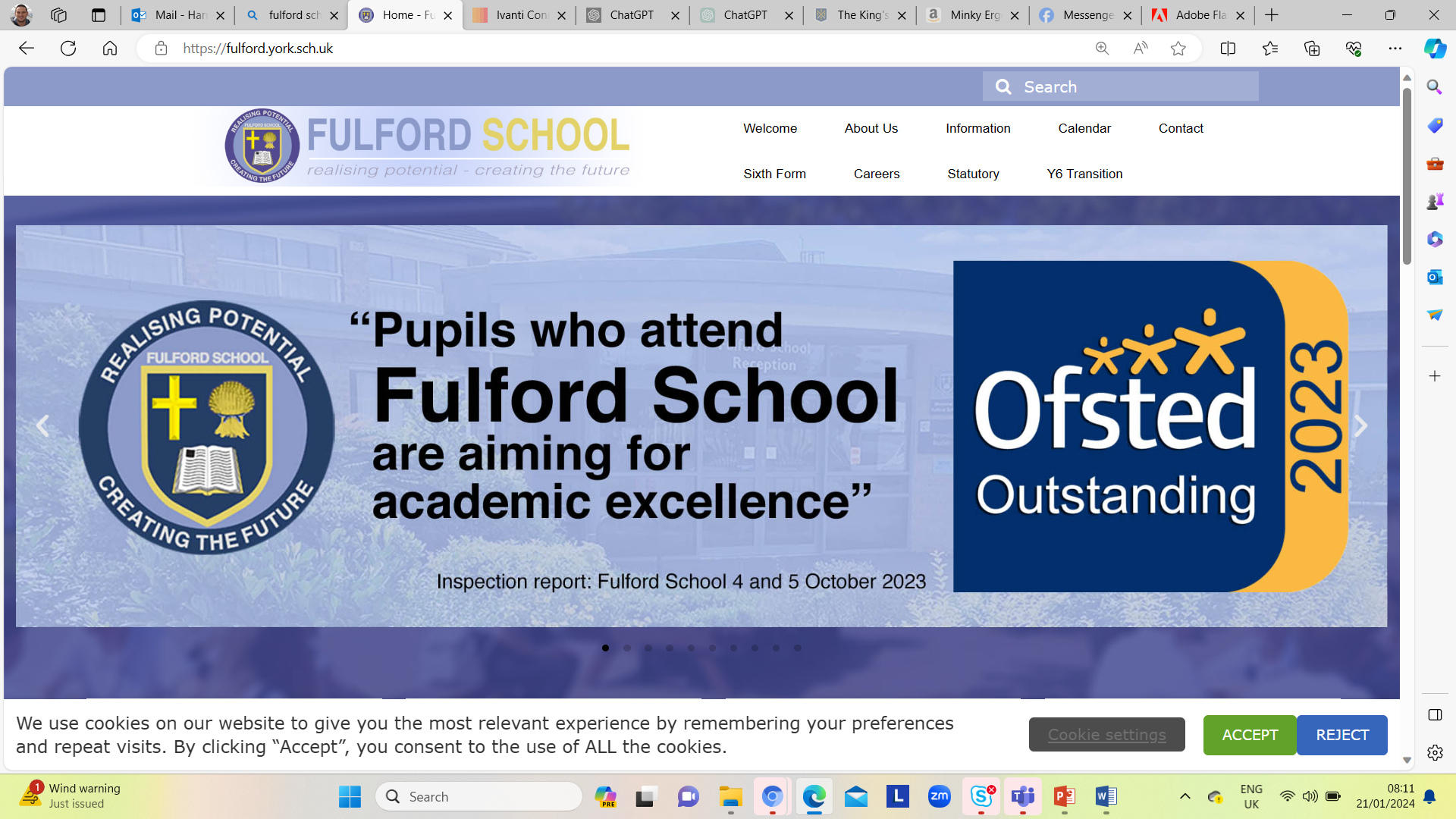 Ofsted says we are outstanding
Fulford is amongst the very best schools in England
0.60
Average Grade B+
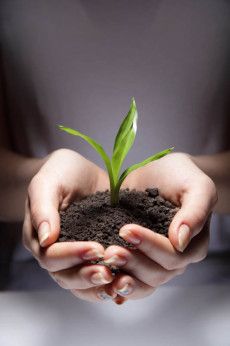 You have a great opportunity
What are you going to do with it?
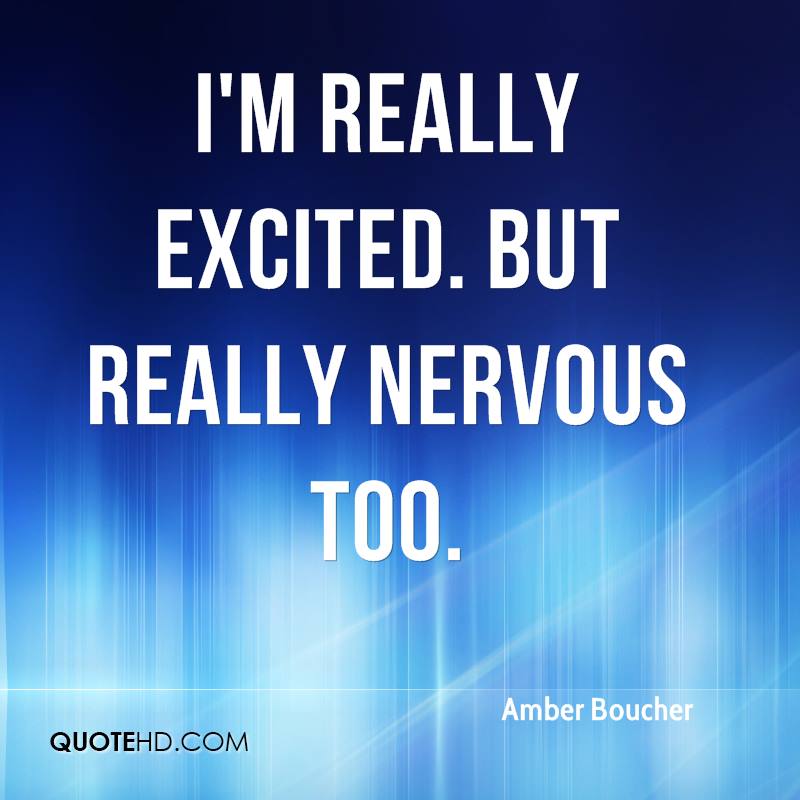 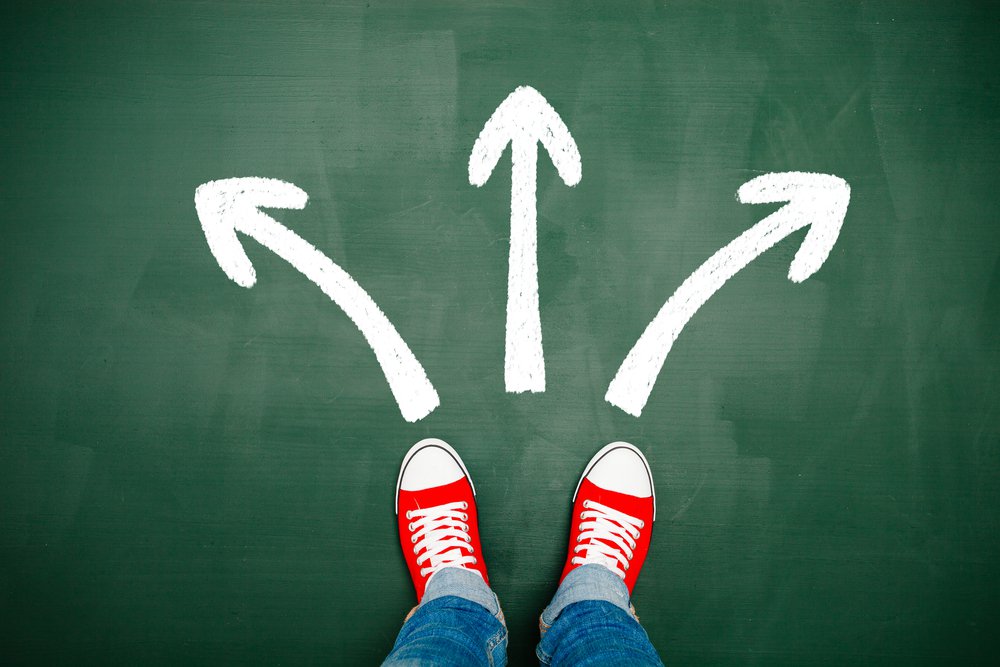 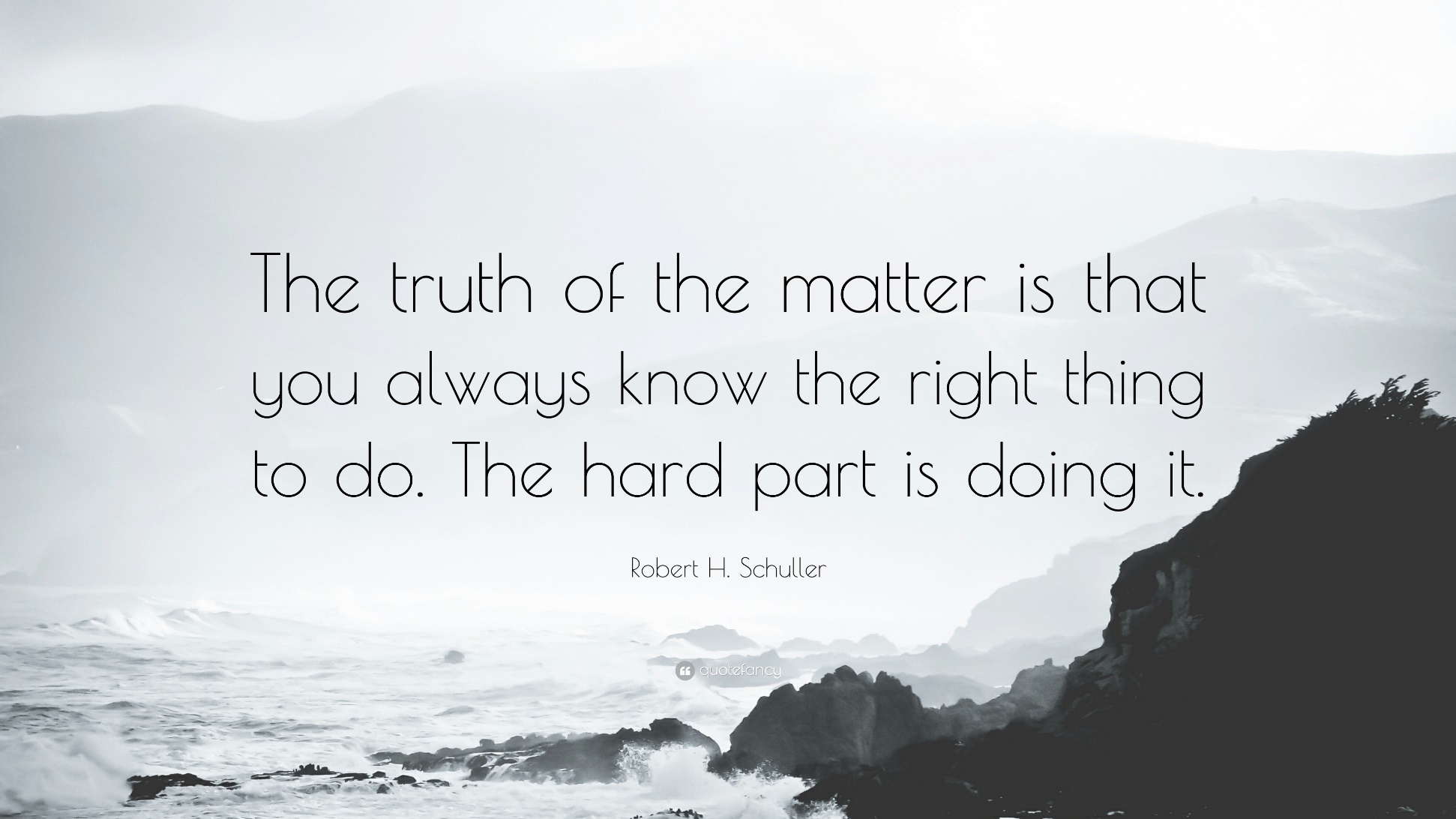 Honesty
Empathy
Ambition
Respect
Tolerance
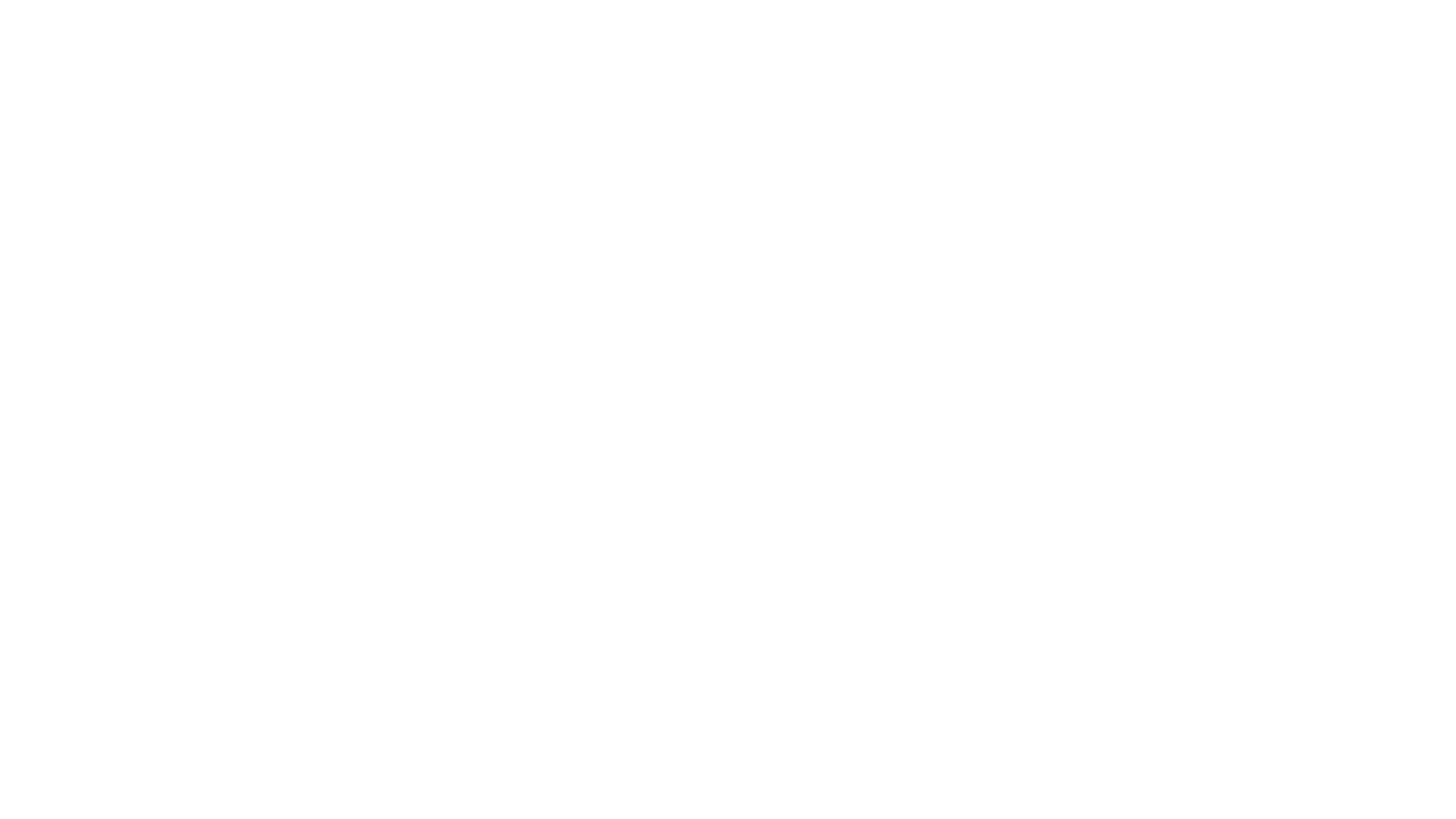 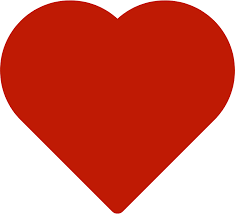 FULFORD SCHOOL
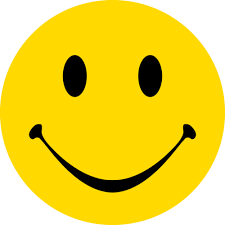 Great start
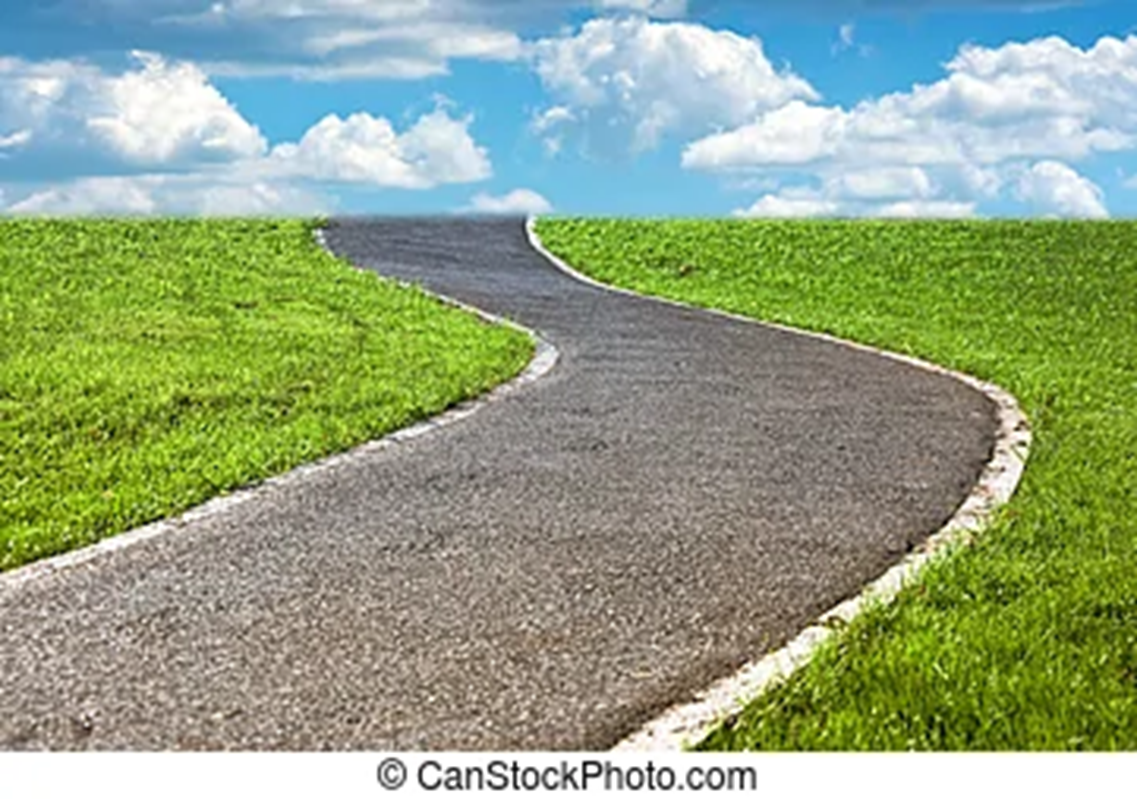 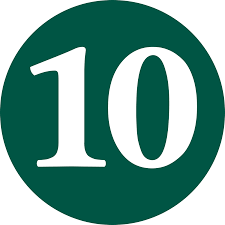 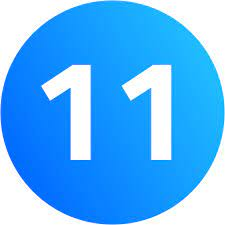 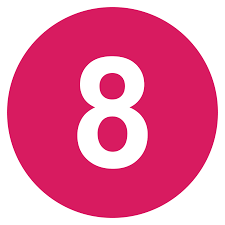 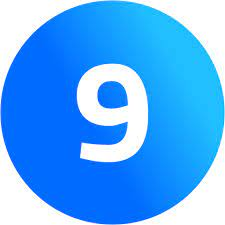 Pastoral
Support
(Year 7)
We are here to support you & your children
Parental first point of contact.
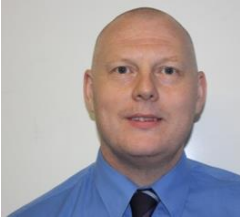 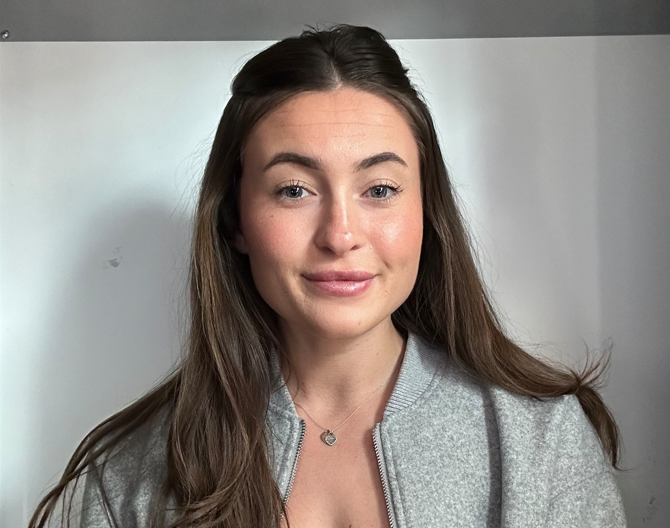 Ms Haythorne
Assistant Head of Year
Mr Gatenby
Head of Year
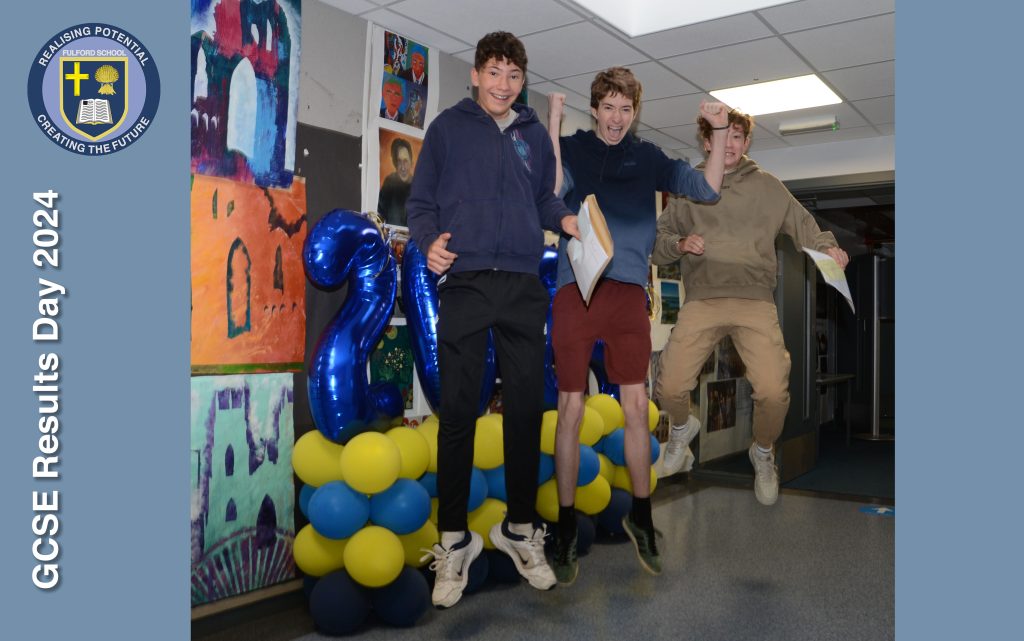 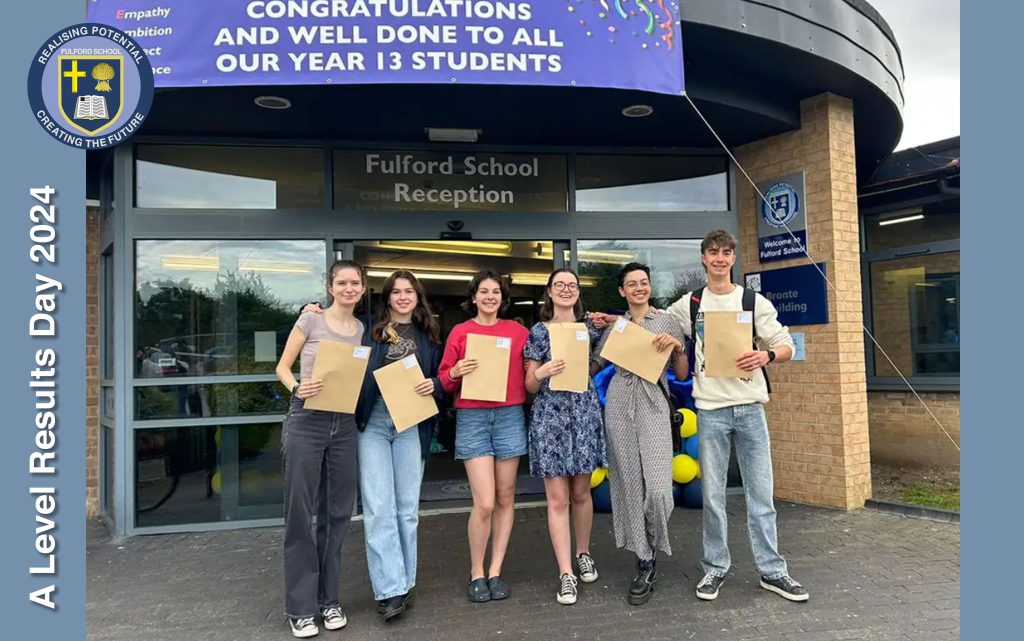 Pastoral Care
Learning Support
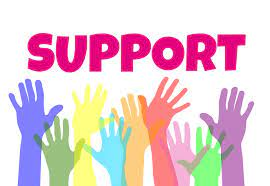 Safeguarding
Mental Health
Future pathways guidance
Academic Support
Who else supports?

Year Teams Leaders
Form Tutors
Attendance Team 
School Nurse
Wider Pastoral Team 
Mr Copeland and Mrs Elsworth
All staff are here to help children make progress
and flourish into confident young people ready 
for life in Modern Britain.
What your children do to look after themselves?

Build relationships
Join in, get involved
Healthy Diet
Exercise
Sleep 
Screen Time 
Talk
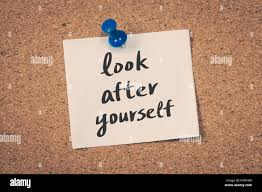 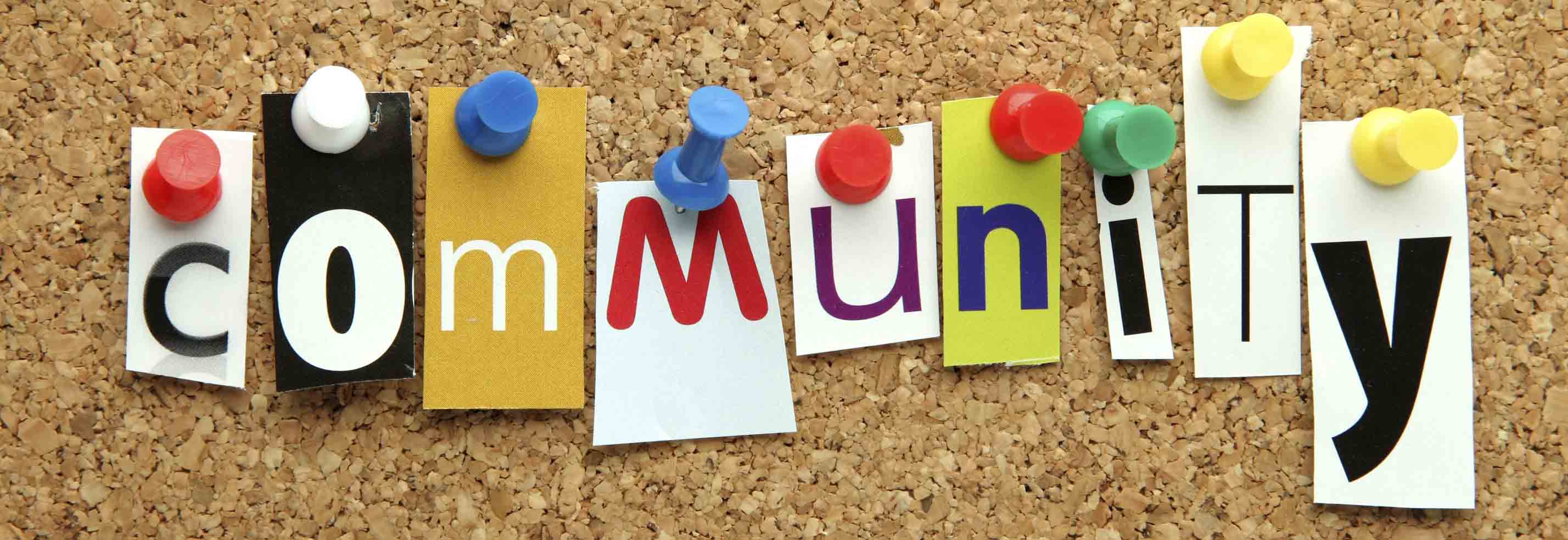 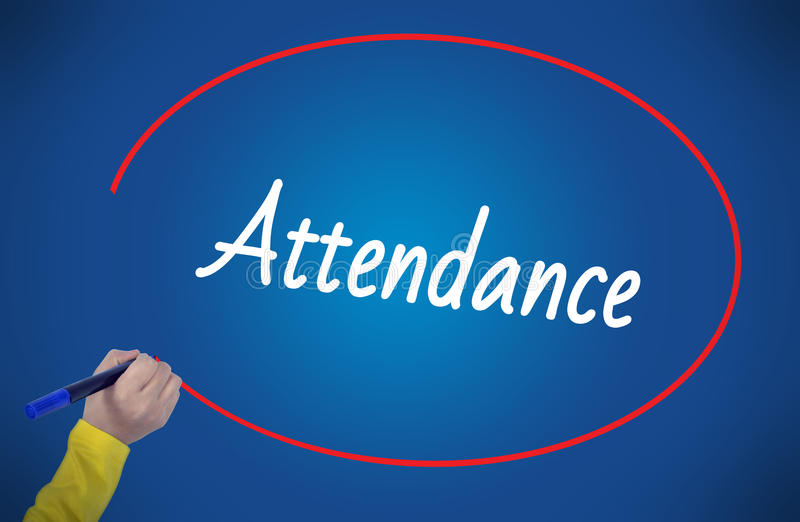 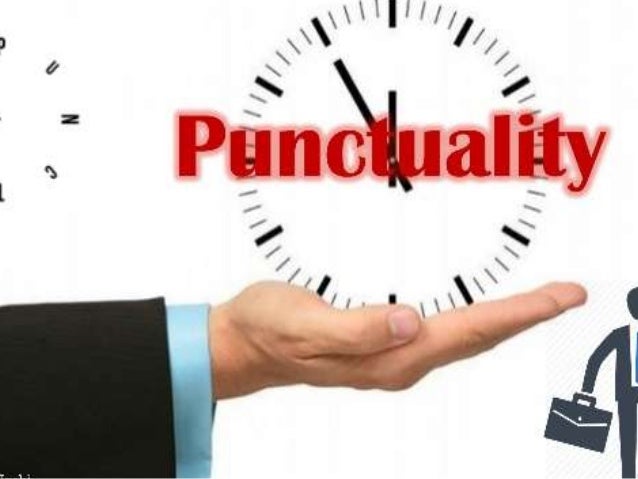 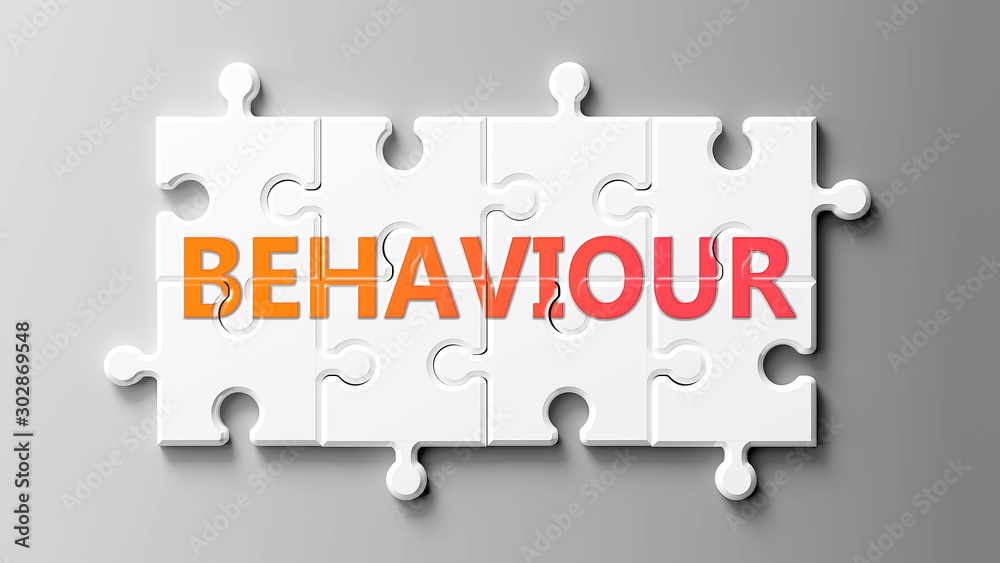 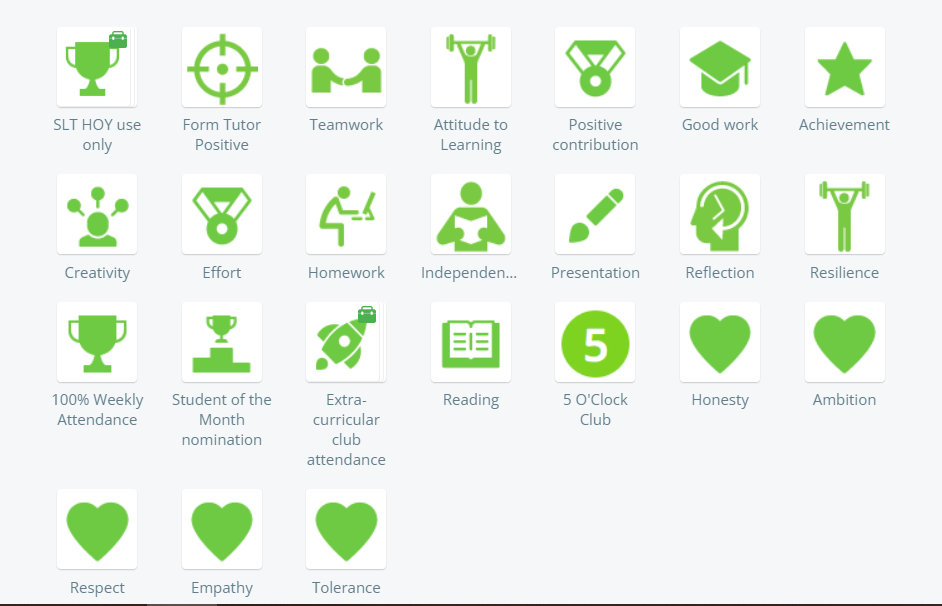 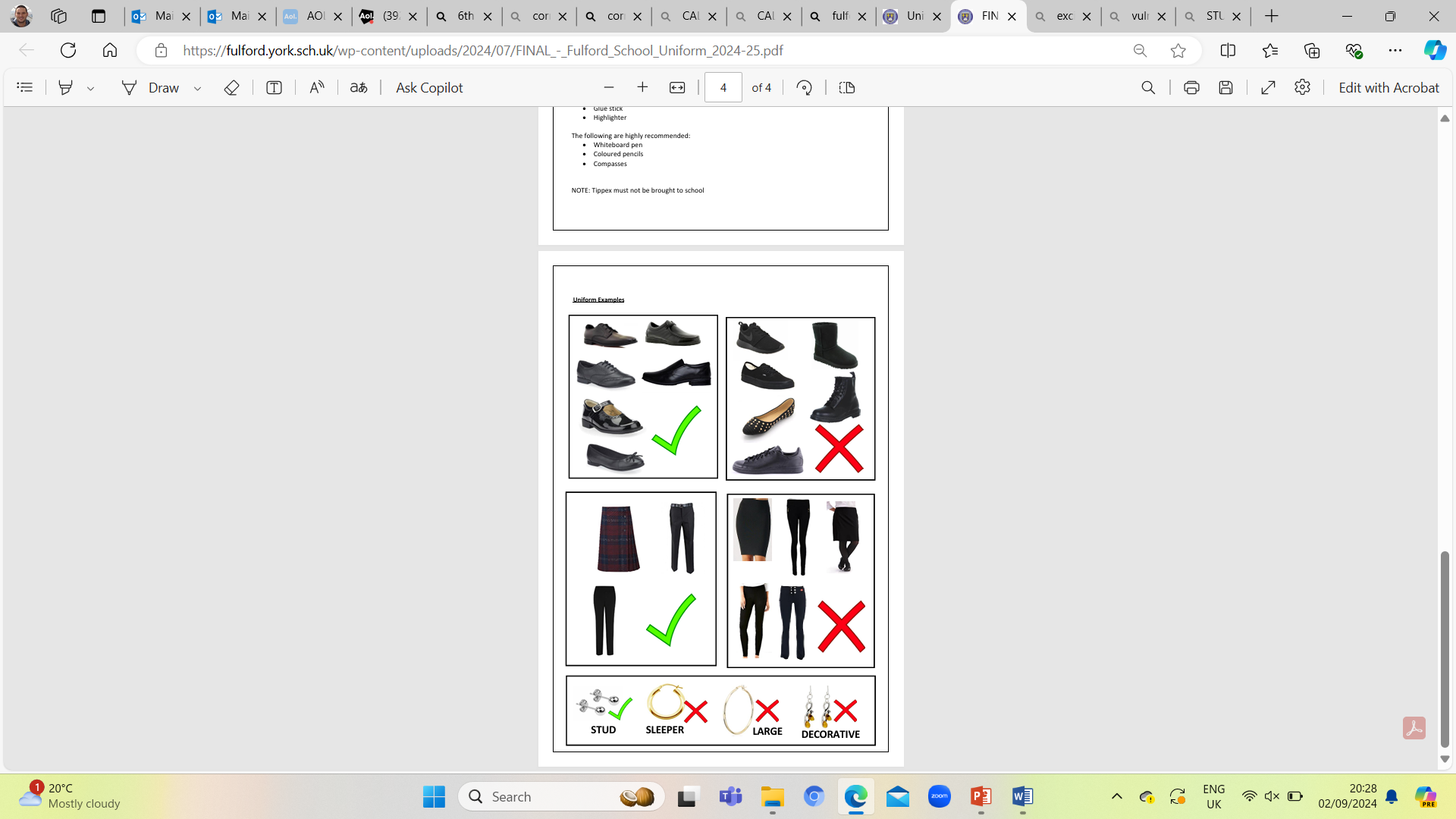 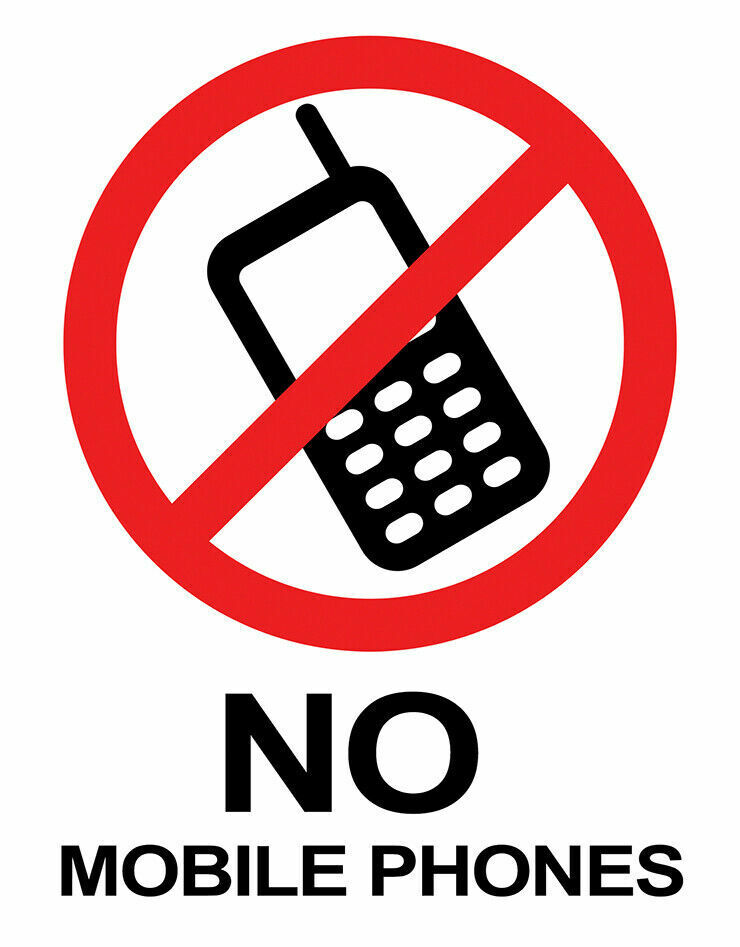 (Pupils)  What if I can’t speak to anyone?
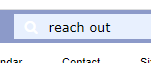 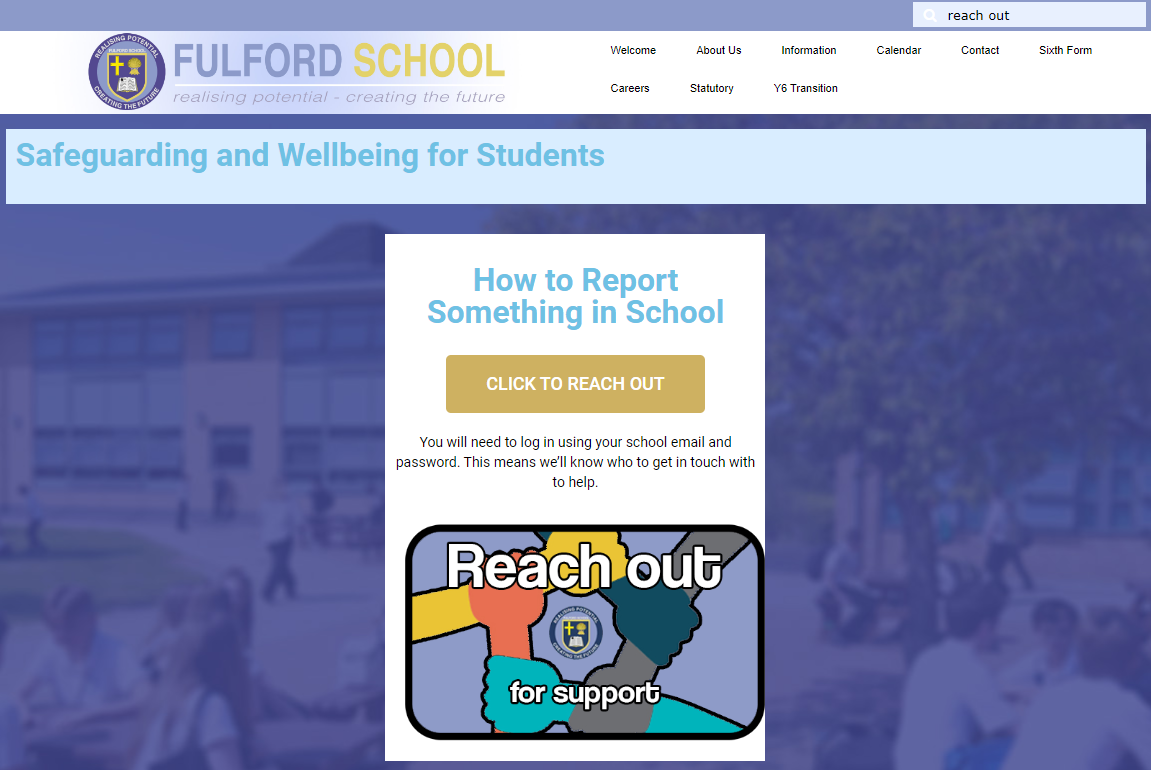 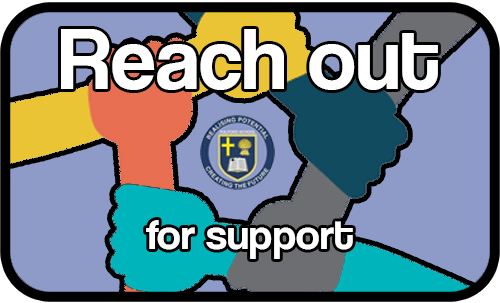 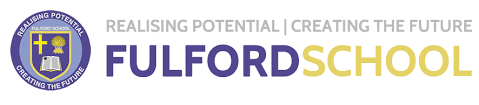 HONESTY, EMPATHY, AMBITION, RESPECT and TOLERANCE
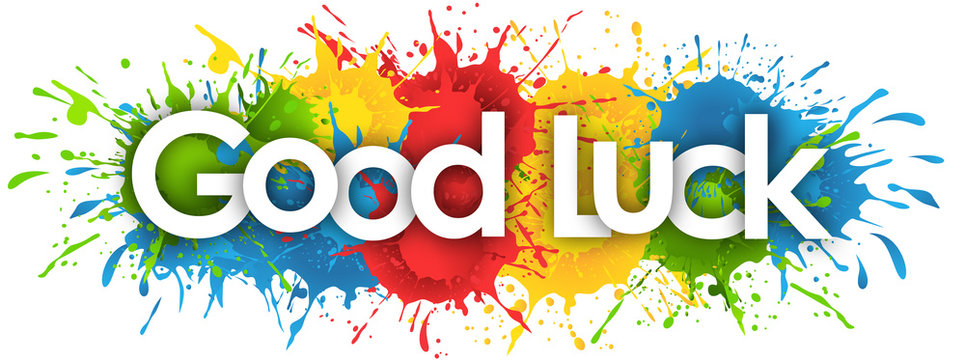 Honesty
Empathy
Ambition
Respect
Tolerance
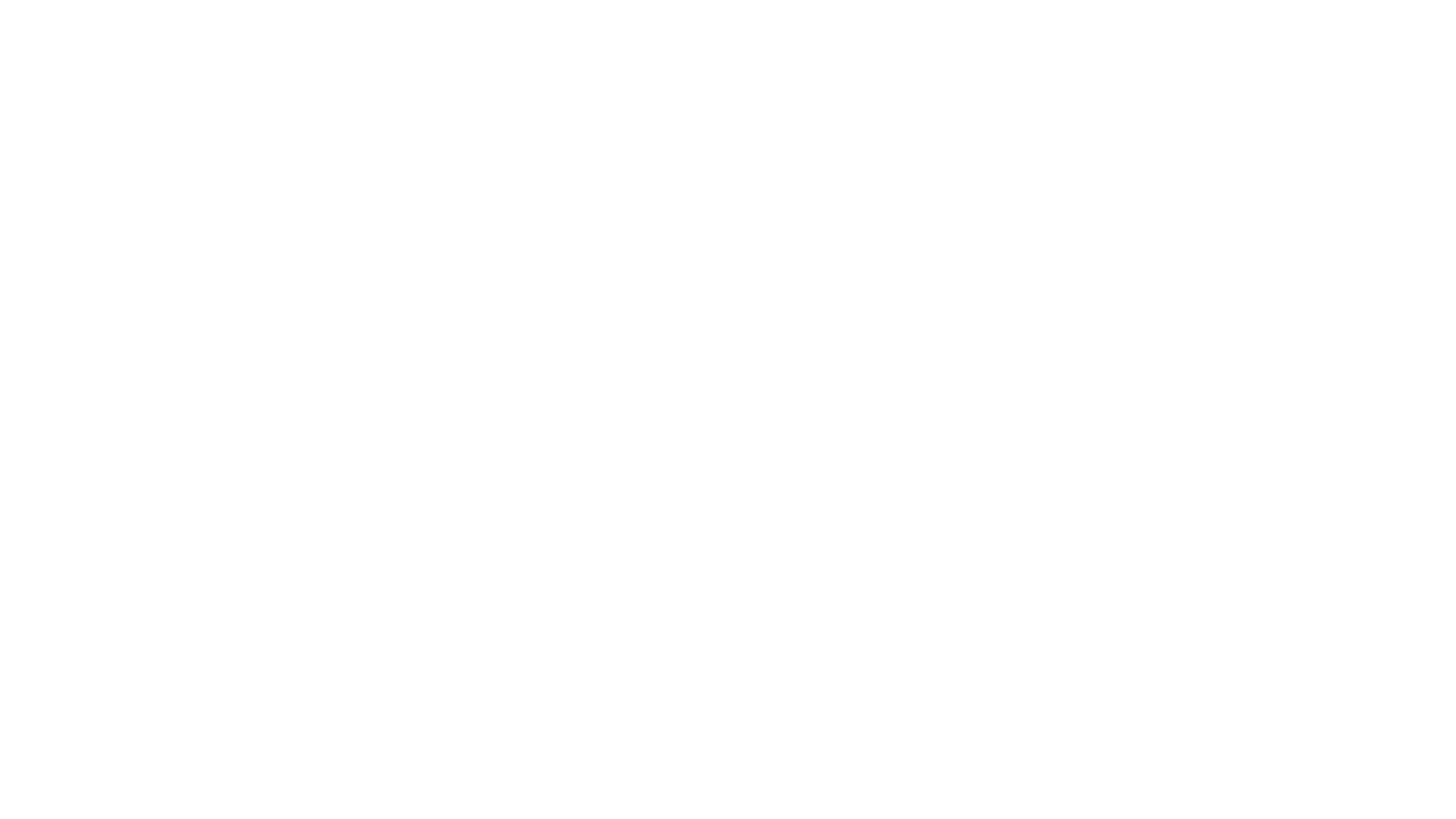 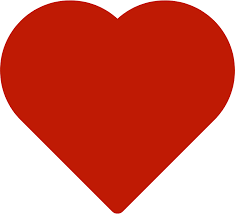 FULFORD SCHOOL
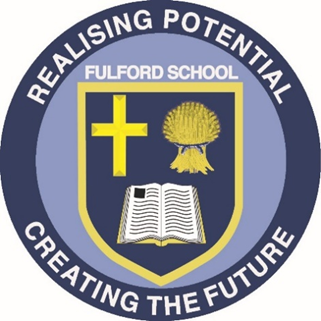 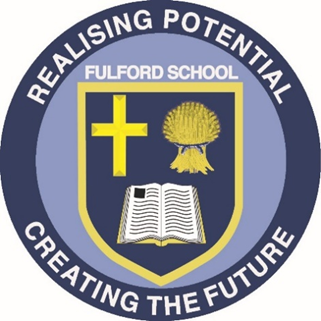 Year 7 Pledges
Pledge – a commitment or promise to something. 

Can you think about a time you have done something relating to the HEART Values? 

BEST – something you have done or seen somebody else do at Fulford School so far.
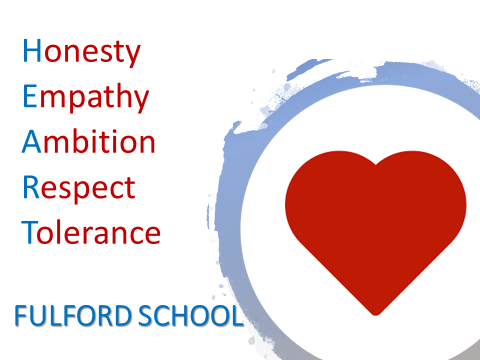 Our HEART values are really important to us at Fulford, we live them out every day to make our community strong and to be the best people we can. 
Throughout the year you will complete a variety of pledges that correspond to our HEART values. 
The pledges will include a range of activities that will be completed individually, as a form or in groups. 
Each time you fulfil a pledge you’ll receive a HEART award positive.
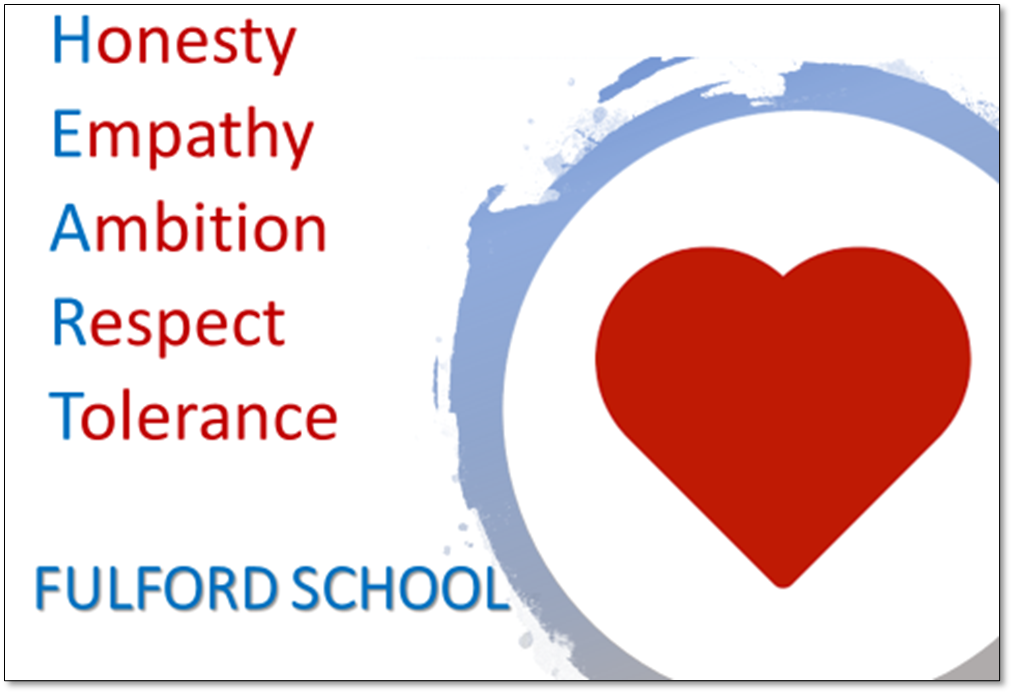 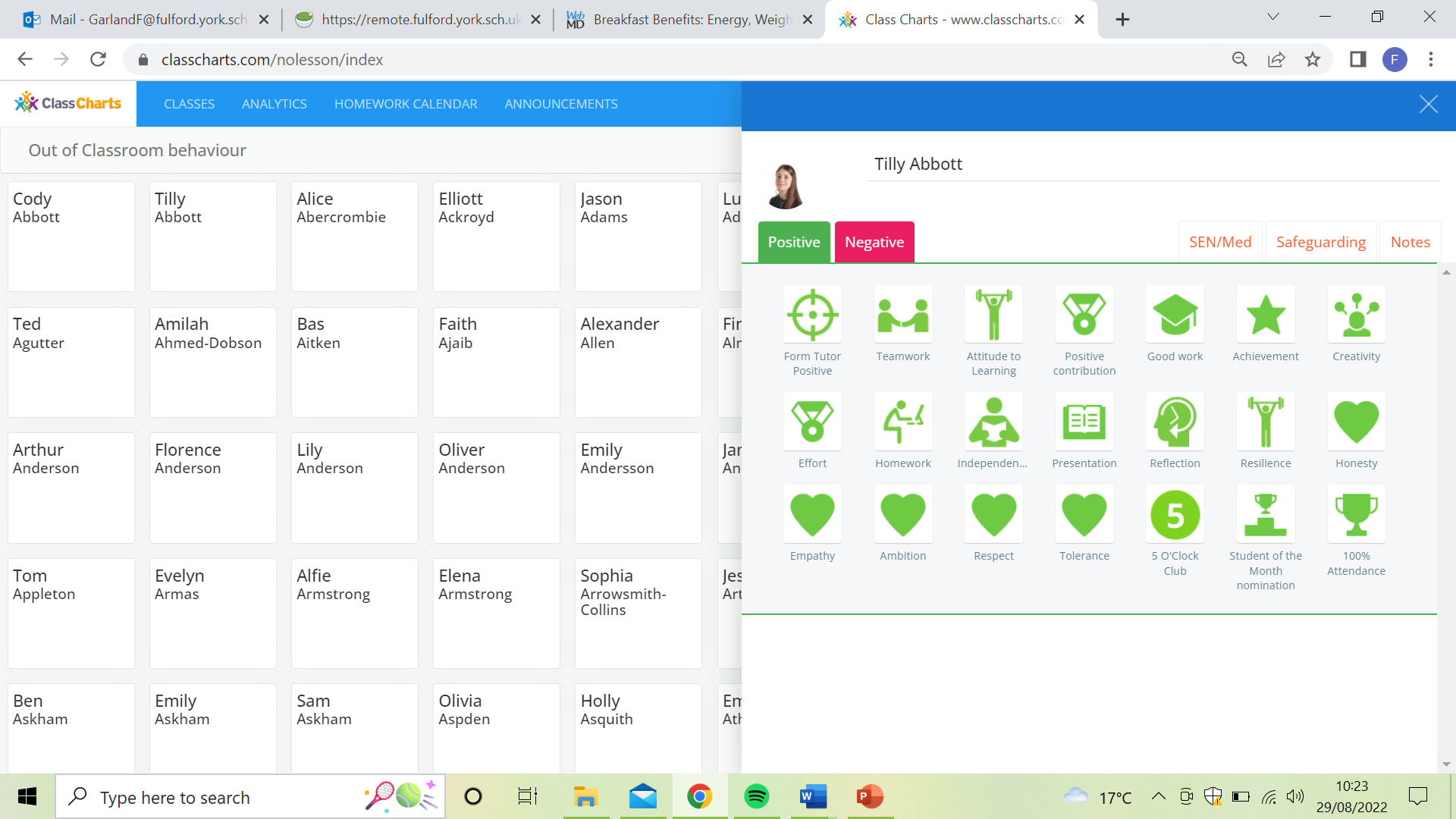 Pledge 1: I will be part of the form family and help deliver the form breakfast.
This half term we will be having a Year 7 form breakfast. You will be in charge of your forms meal time! 





You’ll be eating in your form groups, serving each other and your form tutor, as well as clearing up and making sure the canteen is left clean & tidy.
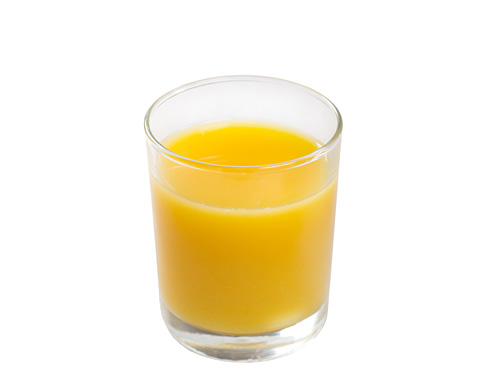 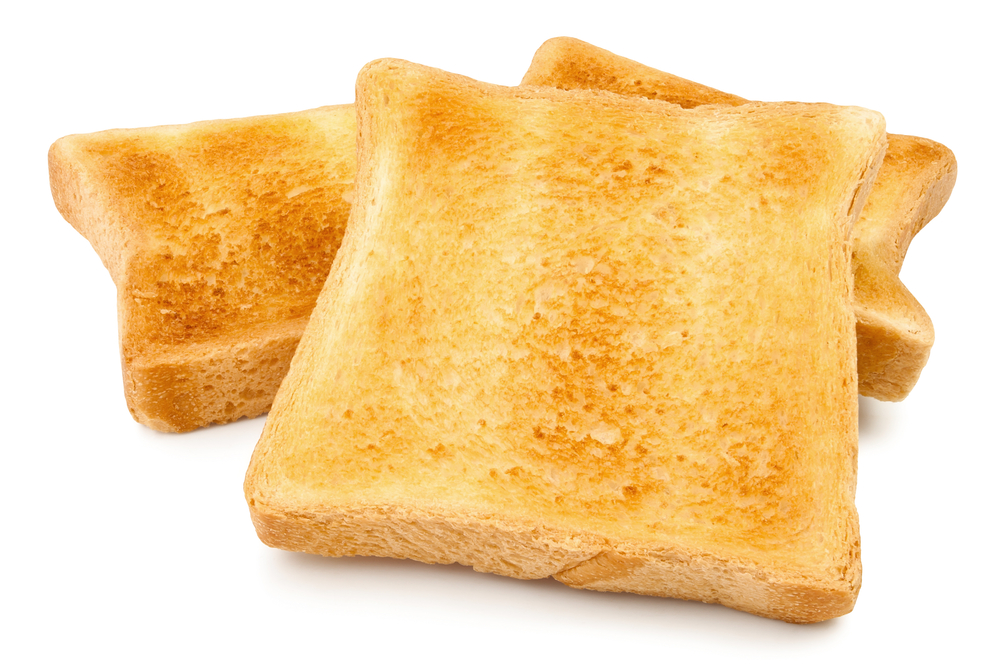